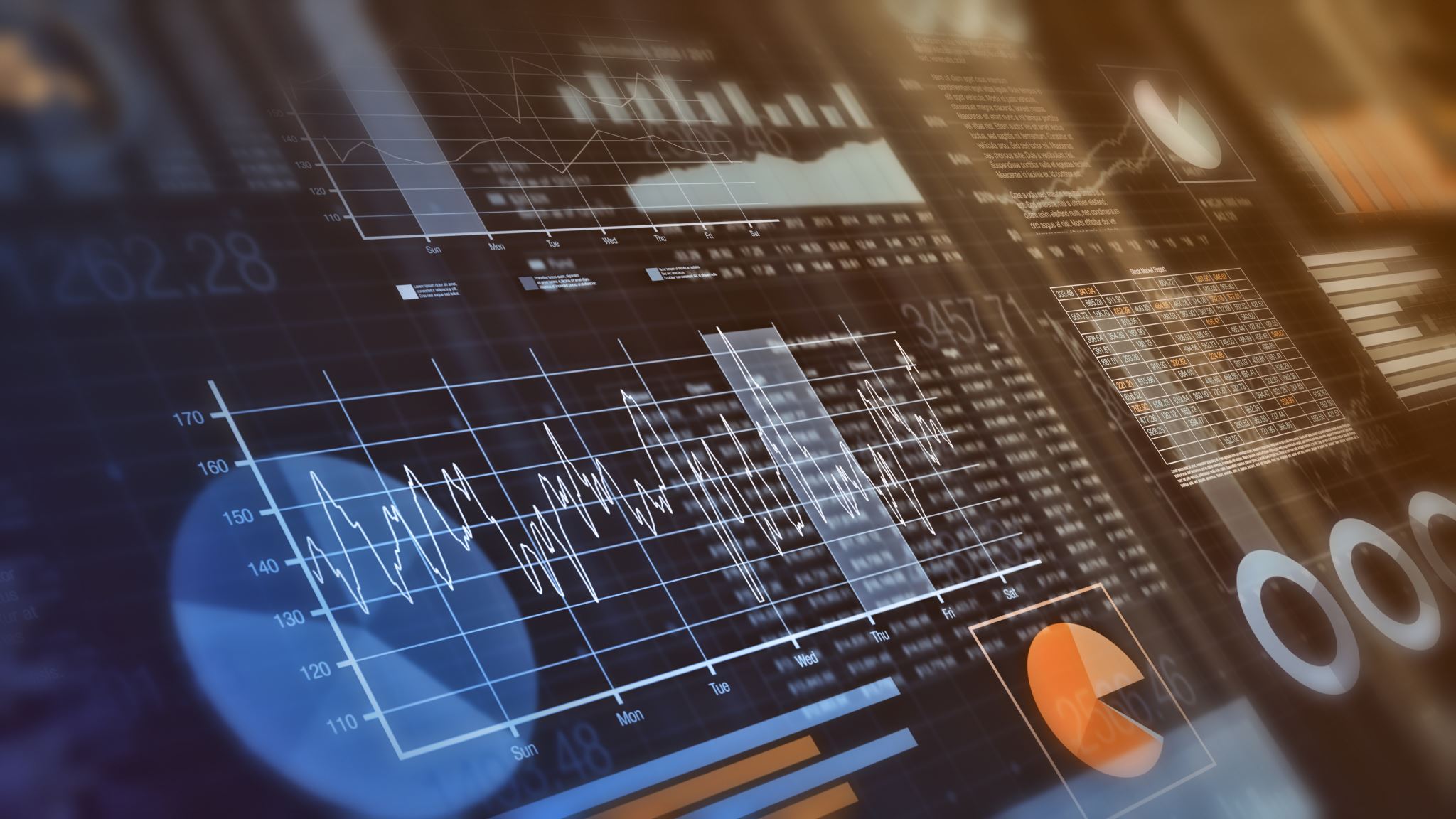 Exploring research designs and methodologies#3
John Colvin
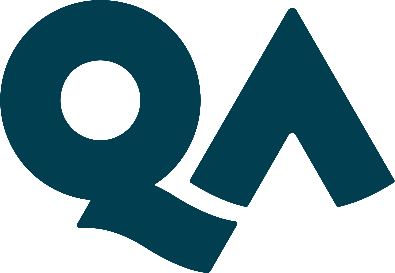 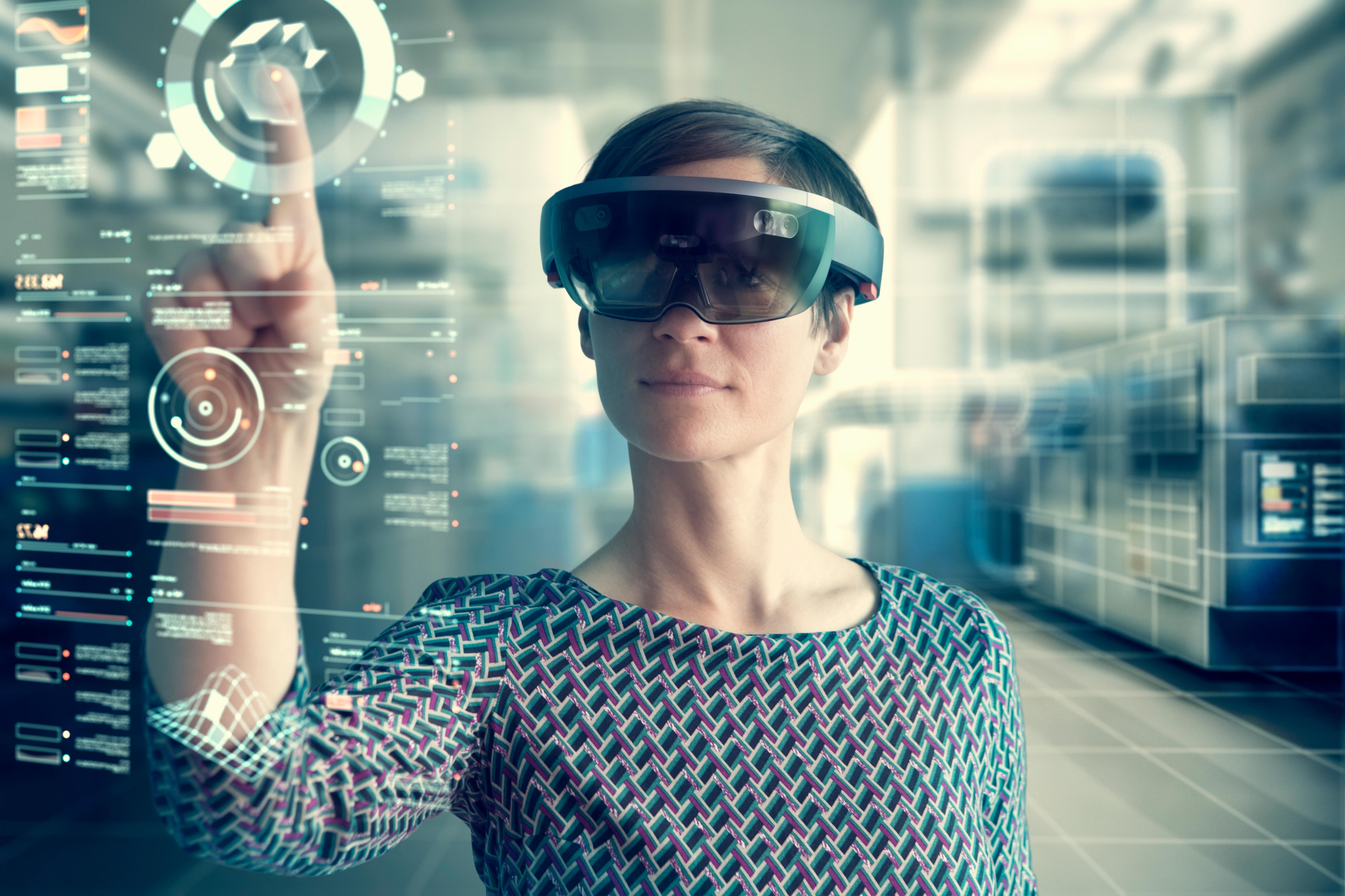 Introduction to Research Design
Definition of Research Design
Importance of Research Design in Studies
Overview of Methodological Choices
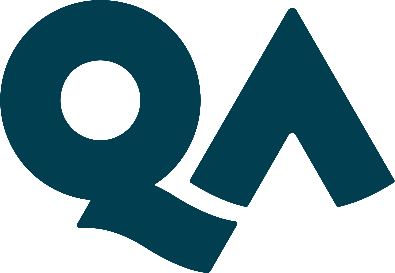 Q#6
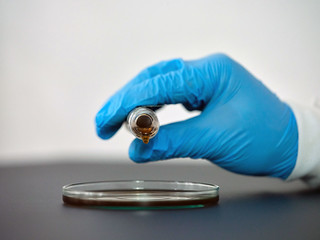 What are the basic types of research design?
10 minutes – list characteristics
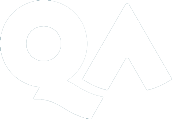 Qualitative Research Designs
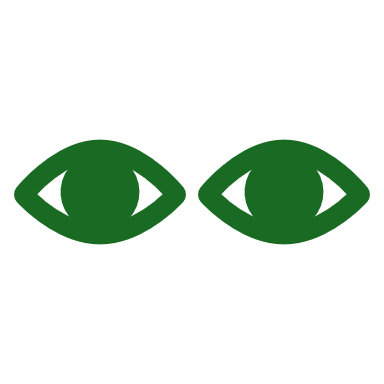 Focuses on understanding the meaning, characteristics, and concepts of a particular phenomenon.
Data is collected through interviews, focus groups, observations, and textual analysis.
Analysis involves identifying patterns, themes, and narratives.
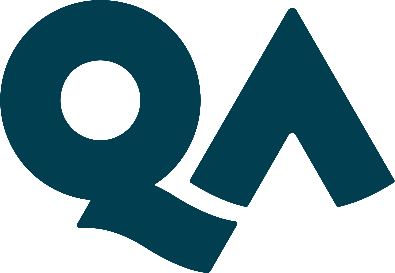 [Speaker Notes: Qualitative Research:
Focuses on understanding the meaning, characteristics, and concepts of a particular phenomenon.
Data is collected through interviews, focus groups, observations, and textual analysis.
Analysis involves identifying patterns, themes, and narratives.
Quantitative Research:
Seeks to quantify variables and measure and analyze relationships between them.
Data is collected through surveys, experiments, and statistical analysis.
Employs mathematical models and statistical techniques for analysis.
Mixed-Methods Research:
Combines both qualitative and quantitative approaches.
Provides a more comprehensive understanding by corroborating findings from both methods.
Can be sequential, concurrent, or transformative in design.
Exploratory Research:
Aims to explore a new or under-researched issue.
Helps in developing hypotheses or theories.
Often qualitative but can also be quantitative or mixed-methods.
Confirmatory Research:
Used to test hypotheses or theories.
Typically quantitative, involving controlled experiments and statistical testing.
Descriptive Research:
Describes characteristics or functions of a specific phenomenon.
Can be qualitative or quantitative.
Experimental Research:
Involves manipulation and control of variables to establish cause-and-effect relationships.
Highly structured and often quantitative.
Correlational Research:
Examines the relationship between two or more variables.
Determines whether and how variables are related.
Longitudinal Research:
Studies the same variables over a period of time.
Can reveal trends and changes.
Cross-sectional Research:
Looks at data from a population at a single point in time.
Useful for comparing different population groups.
Action Research:
A participatory approach that focuses on solving practical problems through iterative cycles of planning, acting, observing, and reflecting.
Case Study Research:
An in-depth investigation of a single case or a small number of cases.
Can be qualitative, quantitative, or mixed-methods.]
Q#7
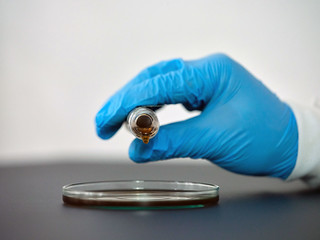 How does qualitative research differ from quantitative?
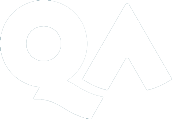 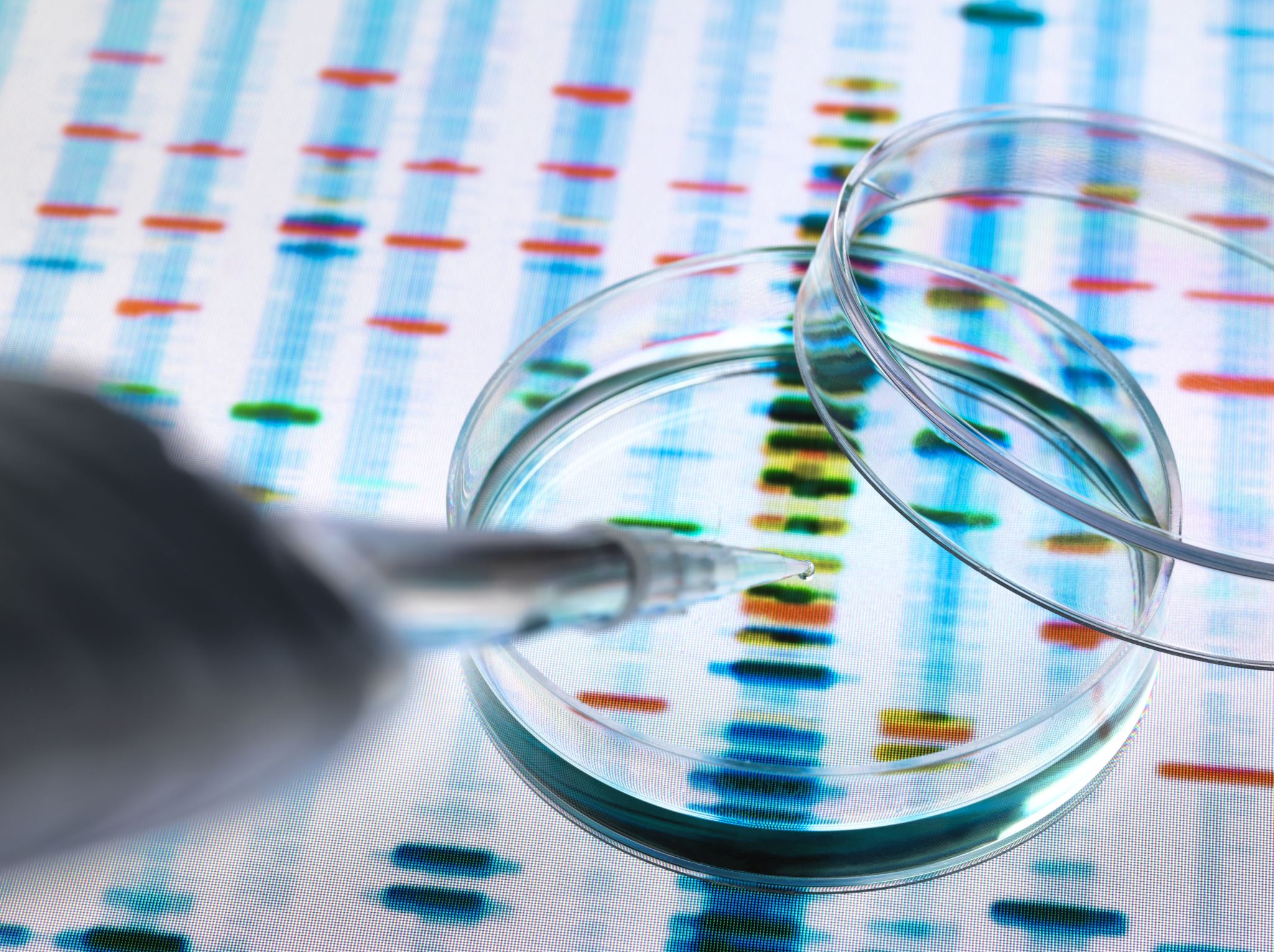 Seeks to quantify variables and measure and analyse relationships between them.
Data is collected through surveys, experiments, and statistical analysis.
Employs mathematical models and statistical techniques for analysis.
Quantitative Research
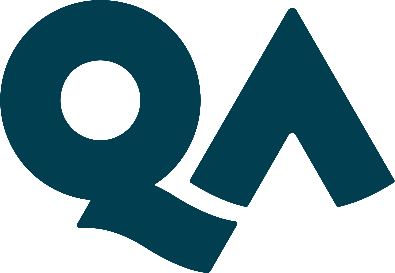 Mixed-Methods Research Designs
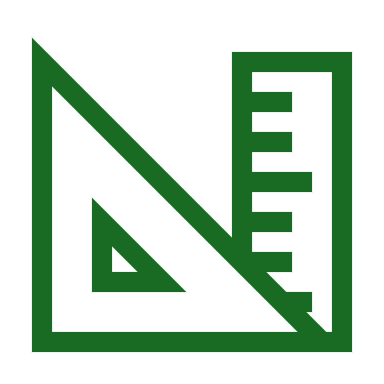 Combines both qualitative and quantitative approaches.
Provides a more comprehensive understanding by corroborating findings from both methods.
Can be sequential, concurrent, or transformative in design.
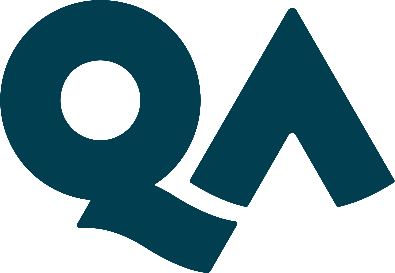 Other Research Designs
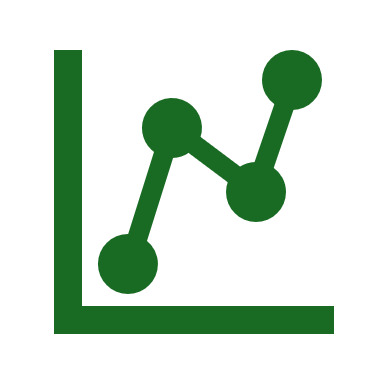 Confirmatory Research:
Used to test hypotheses or theories.
Typically quantitative, involving controlled experiments and statistical testing.
Descriptive Research:
Describes characteristics or functions of a specific phenomenon.
Can be qualitative or quantitative.
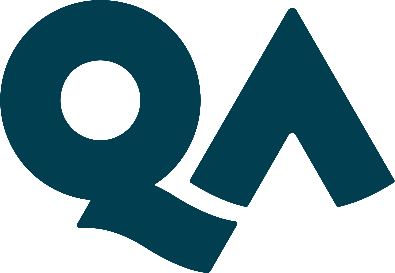 Q#8
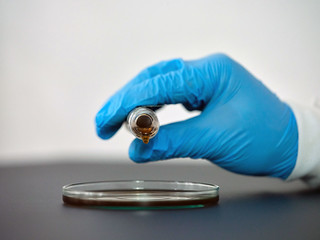 What is the are the key characteristics of Experimental research
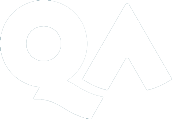 Other Research Designs
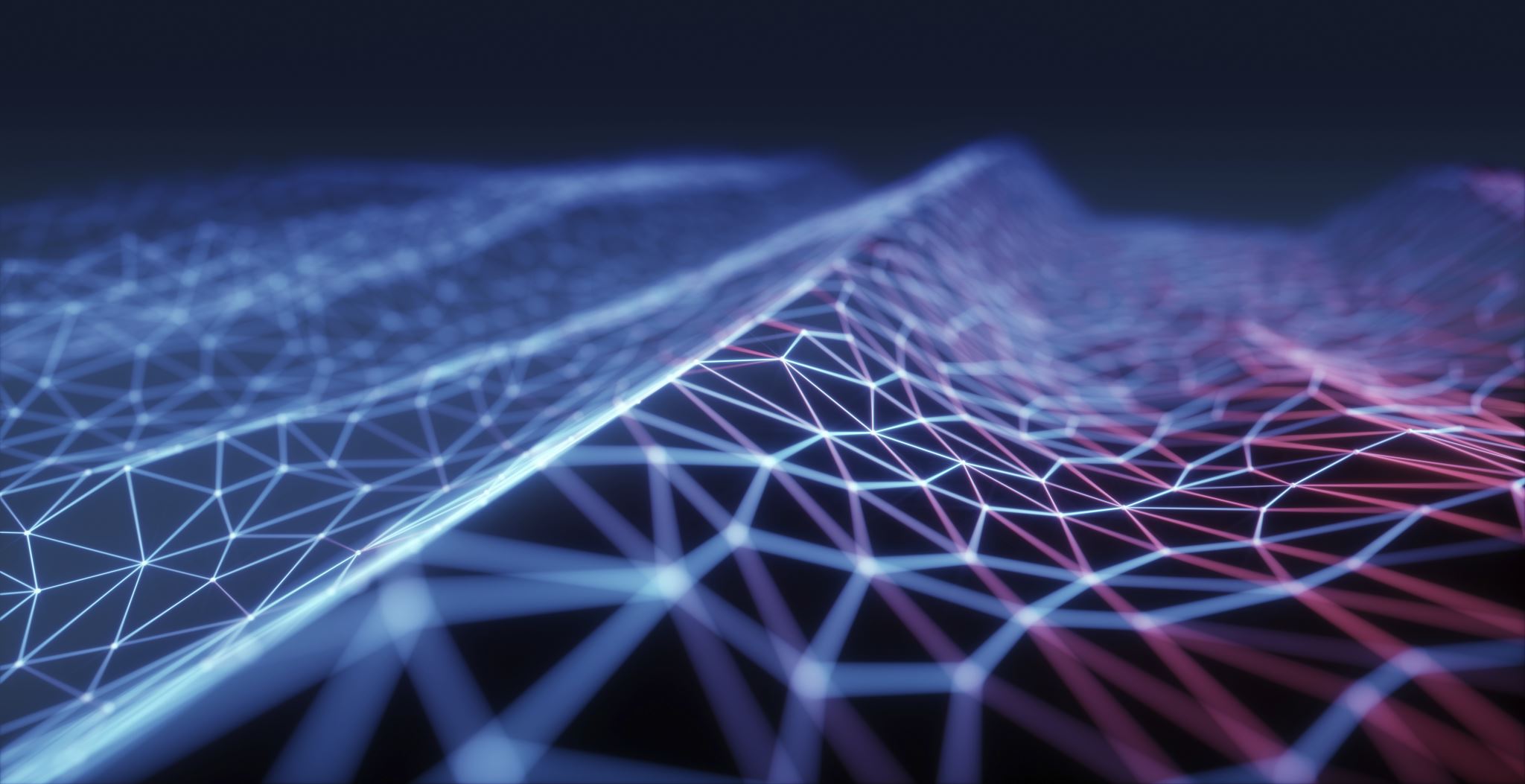 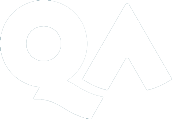 Other Research Designs
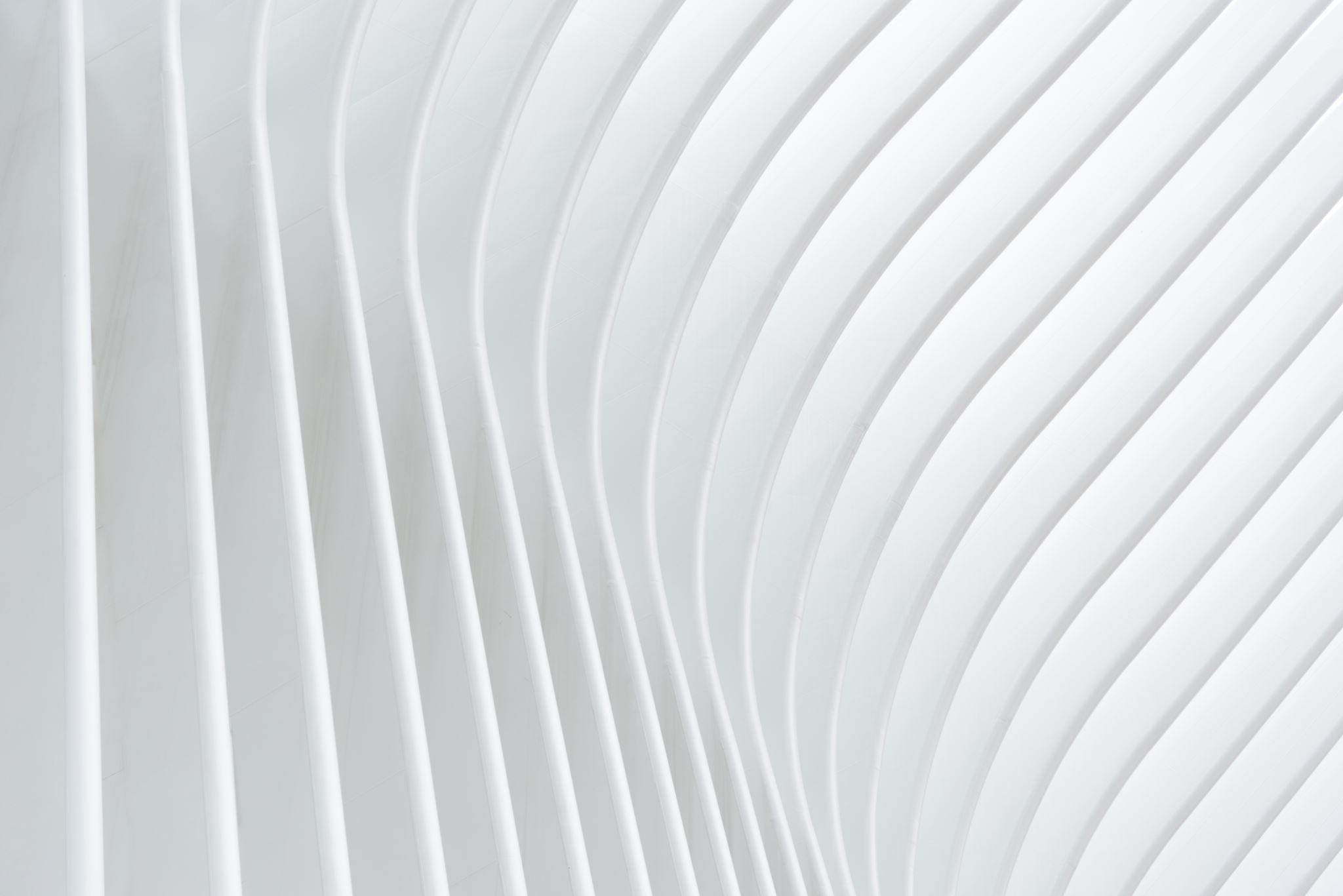 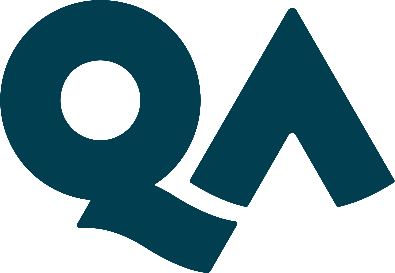 Other Research Designs
Q#9
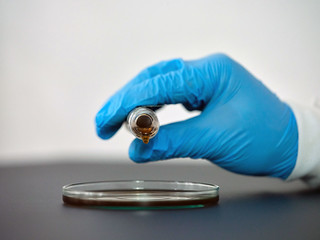 Why could action research and Case Study Research be of particular interest?
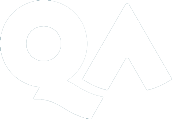 Observational Design
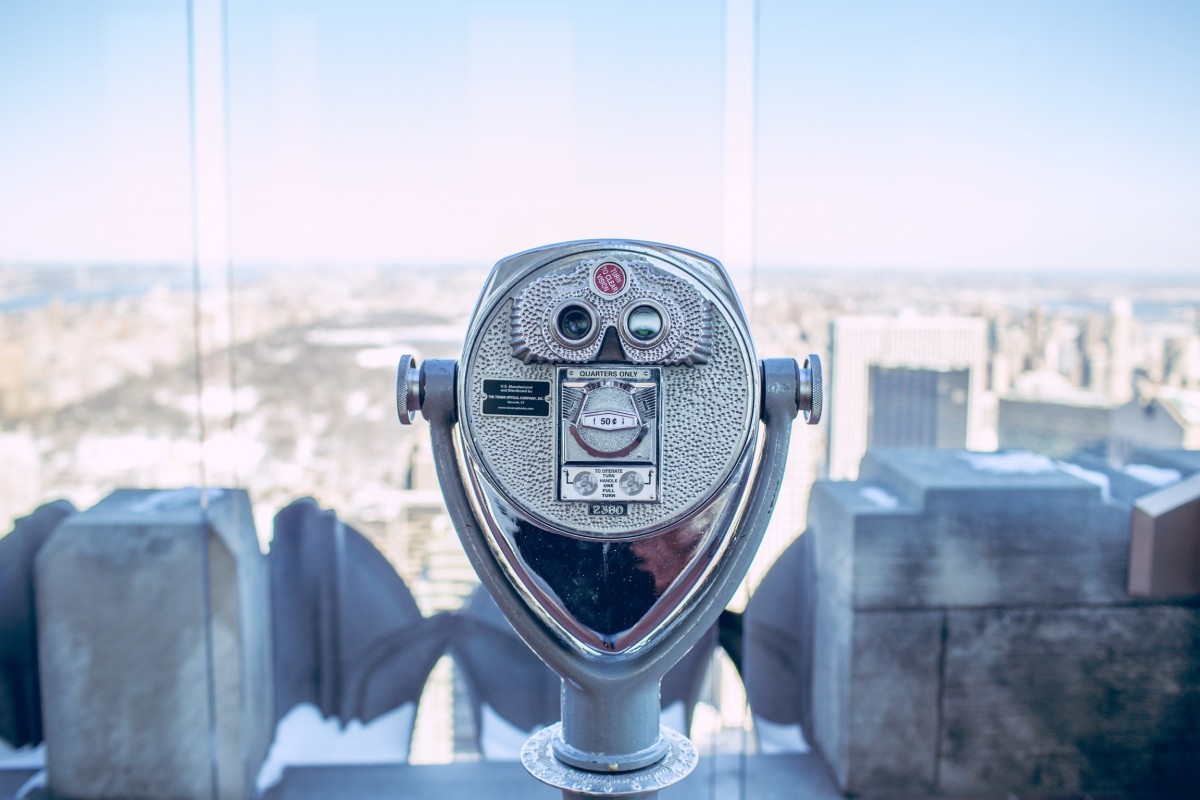 Participant vs. Non-participant Observation
Ethical Considerations
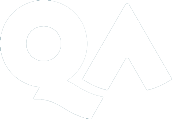 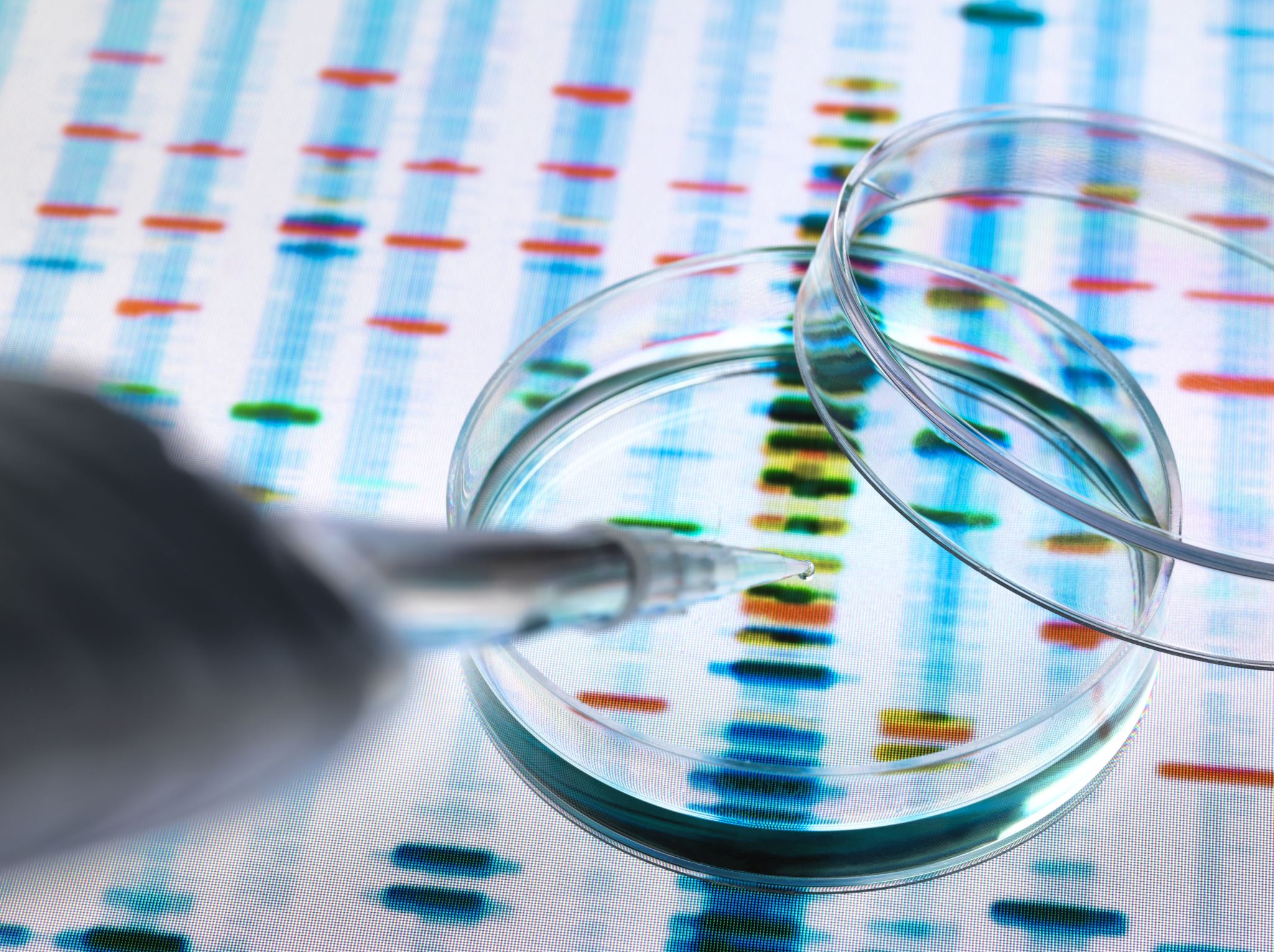 Sampling Design
Probability Sampling
Non-probability Sampling
Sampling Techniques and Considerations
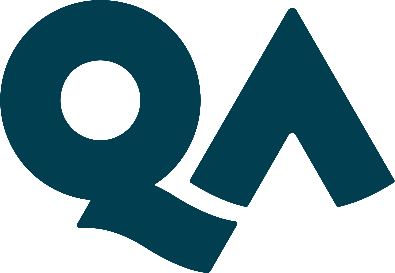 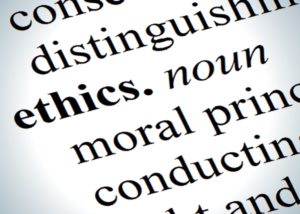 Q#8
What is the are the key ethical issues in research?
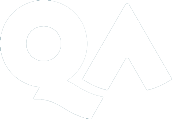 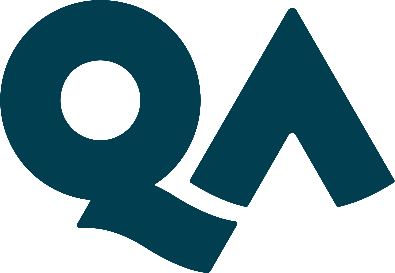 Ethical issues in research
Informed Consent
Ensuring participants are fully informed about the study and its risks.
Confidentiality
Protecting the privacy of participants and their data.
Avoidance of Deception
Being transparent with participants about the nature of the research.
Right to Withdraw
Allowing participants to withdraw from the study at any point.
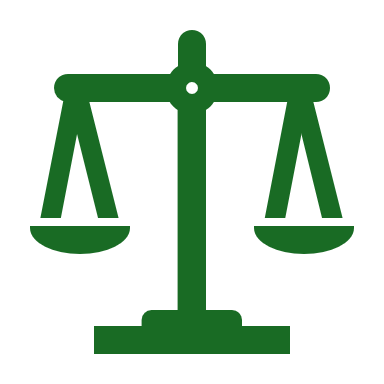 [Speaker Notes: Ethical Issues in Research
Informed Consent
Ensuring participants are fully informed about the study and its risks.
Confidentiality
Protecting the privacy of participants and their data.
Avoidance of Deception
Being transparent with participants about the nature of the research.
Right to Withdraw
Allowing participants to withdraw from the study at any point.
Risk Minimization
Ensuring that the research does not harm participants.
Data Integrity
Avoiding fabrication or falsification of data.
Animal Welfare
Treating non-human subjects humanely and ethically.
Conflict of Interest
Disclosing any potential conflicts that might influence the research.
Publication Ethics
Giving proper credit and avoiding plagiarism]
Ethical issues in research
Risk Minimization
Ensuring that the research does not harm participants.
Data Integrity
Avoiding fabrication or falsification of data.
Animal Welfare
Treating non-human subjects humanely and ethically.
Conflict of Interest
Disclosing any potential conflicts that might influence the research.
Publication Ethics
Giving proper credit and avoiding plagiarism
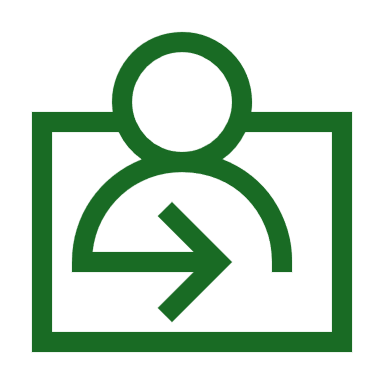 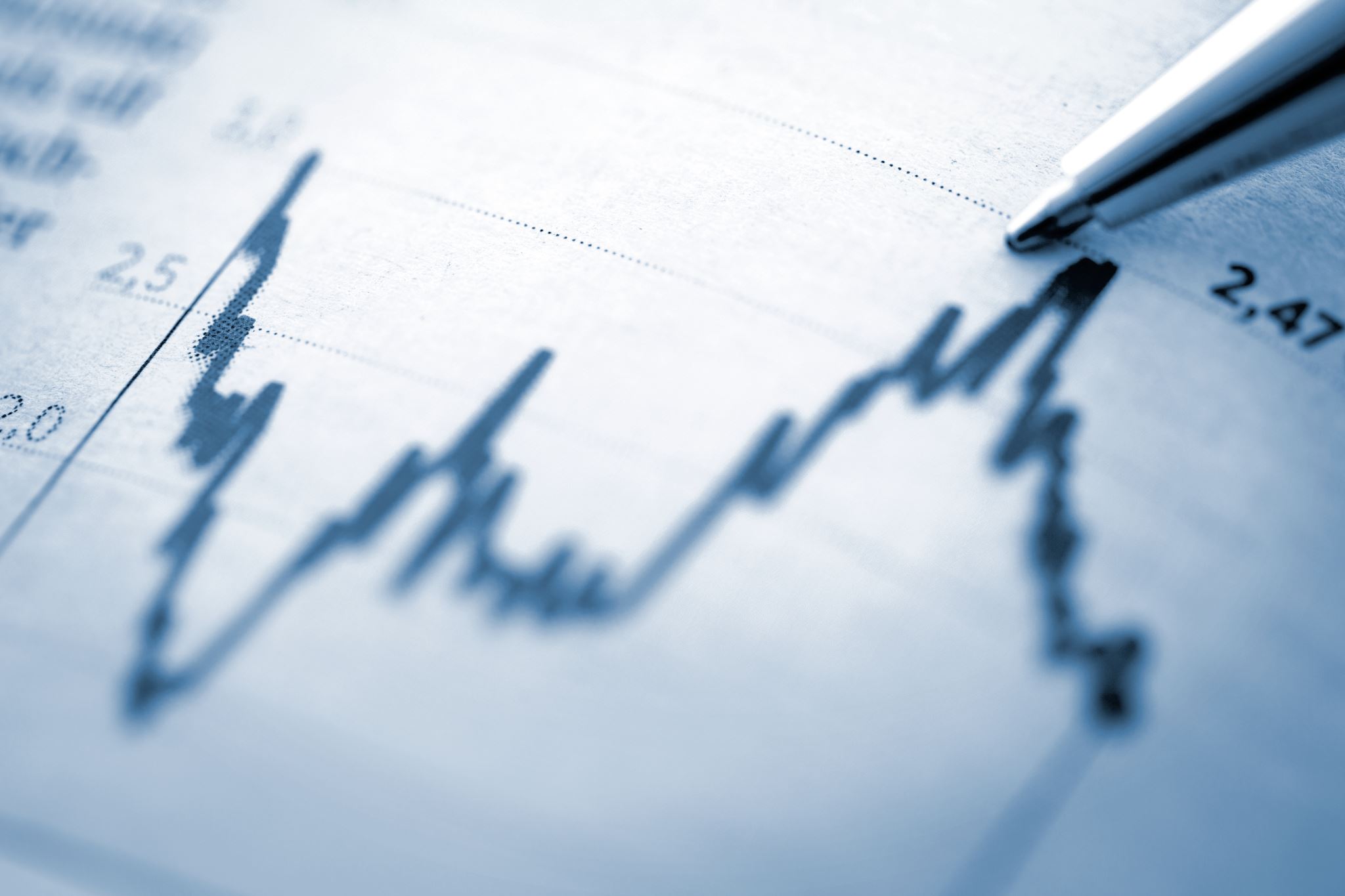 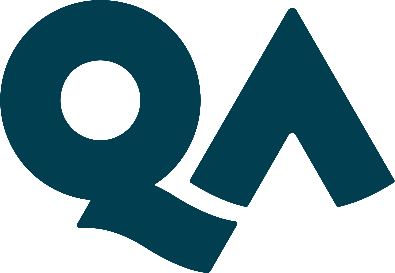 Summary
Qualitative Research Designs
Phenomenological Studies
Phenomenological studies are a fascinating area of research that focus on understanding human experiences from a first-person perspective. It’s a qualitative research method that seeks to describe and interpret the lived experiences of individuals, aiming to uncover the essence and meaning of these experiences as they are perceived by the participants
Grounded Theory Research
It aims to generate theories that are ‘grounded’ in the empirical reality of the research context. The process involves data collection, coding, categorization, and analysis to identify patterns and relationships within the data
Qualitative Research Designs
Ethnographic Research
 detailed study of people and cultures. It’s about immersing oneself in a community to observe and interact with its members, gaining a deep understanding of their social interactions, behaviours, and perceptions
Case Study Research
A case study involves an intensive, detailed examination of a single instance, event, or situation. It’s used to generate insights into real-world complexities by analysing context, data, and variables to understand patterns, causes, and effects
Mixed Methods
Convergent Parallel Design: 
quantitative and qualitative data simultaneously and then merging the data to provide a comprehensive analysis of the research question
Explanatory Sequential Design: 
In this design, quantitative data is collected and analysed first. The results are then used to inform the subsequent qualitative phase of the research
Exploratory Sequential Design: 
Starts with qualitative data collection and analysis, which is used to develop quantitative measures and instruments in the second phase.
Mixed Methods
Transformative Design: 
A theoretical lens as an overarching perspective within a design that contains both quantitative and qualitative data collection and analysis components.
Embedded Design: 
Design includes one data collection method within another. For example, qualitative data collection can be embedded within a primarily quantitative research study to provide additional insights into the quantitative results3.